Community Nursing
Vom Projekt zur Routine?
05.05.2023
ProjektVerlauf
VorBereitung  (2021)
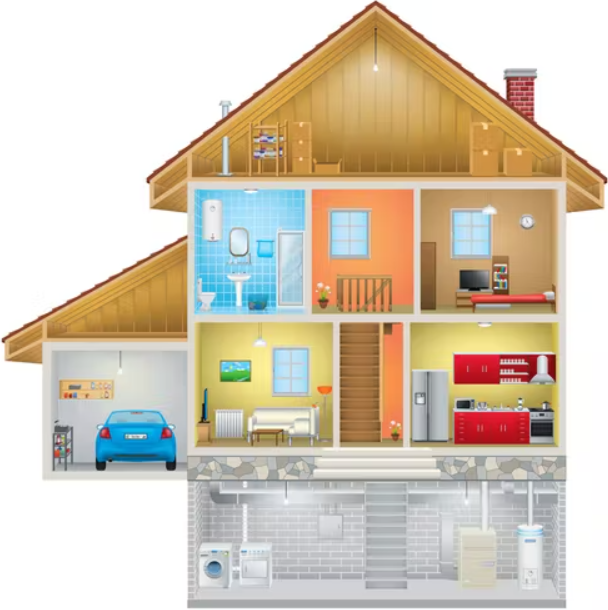 3
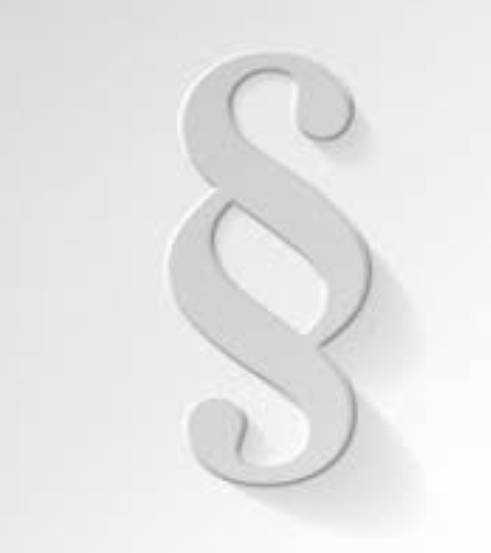 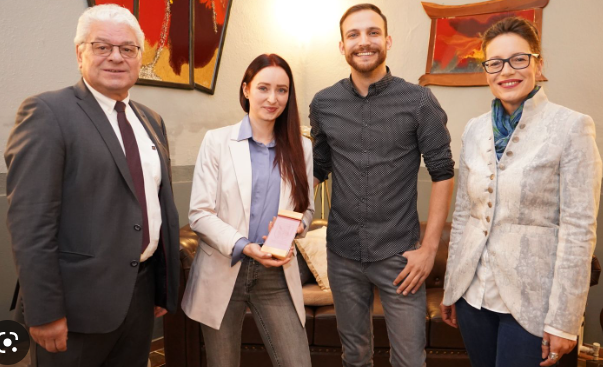 Vorbereitung (2021)
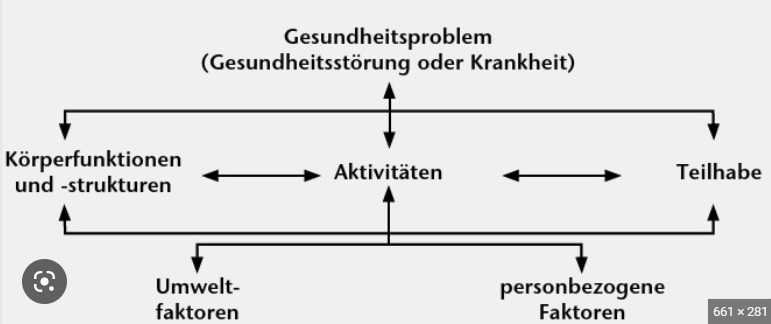 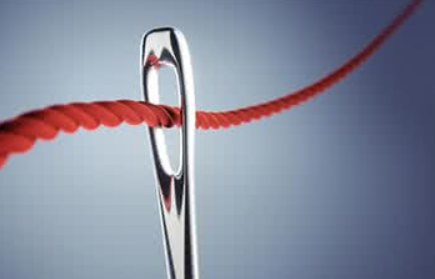 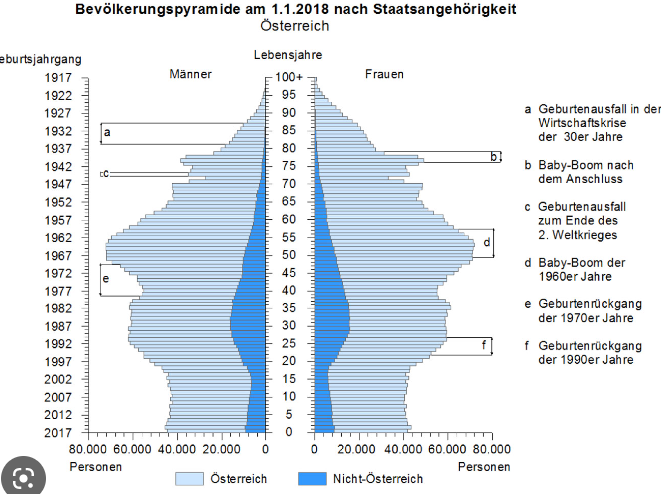 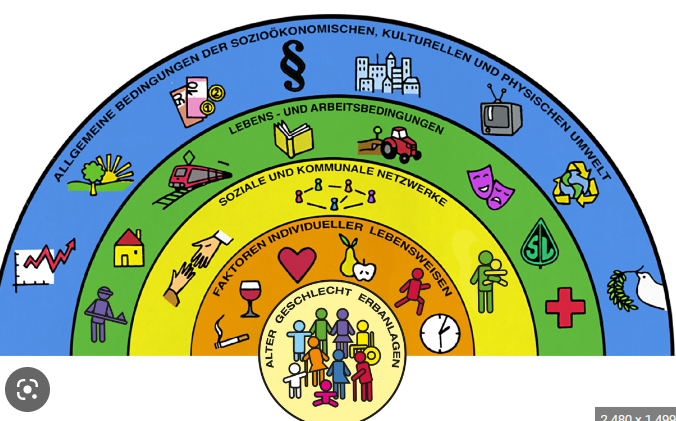 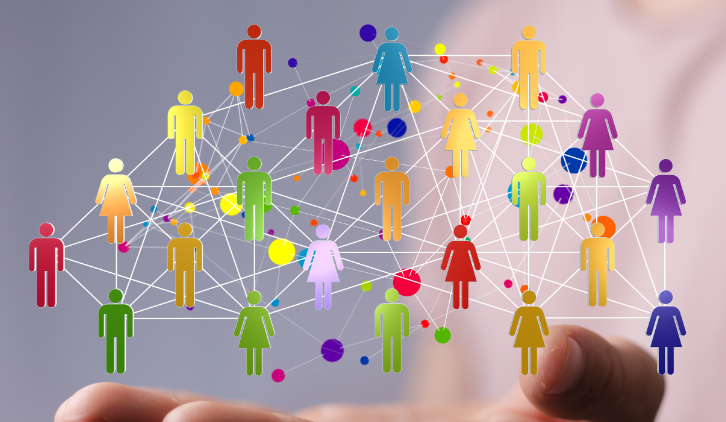 4
Der Rote FADEN
Halte die Gesundheitswelt fest und strukturiere SIE!
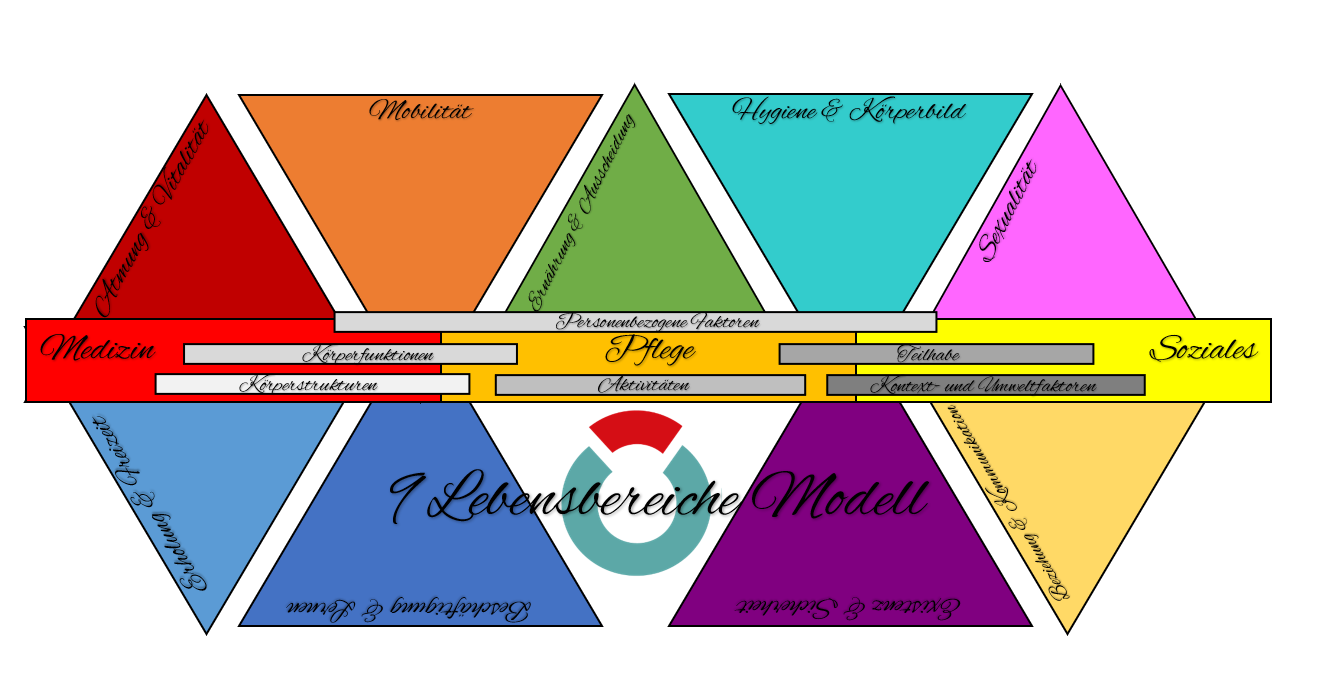 5
Vorbereitung 2021
Probleme wurden erhoben 
Projektplan und Ziele wurden festgehalten 
Maßnahmen für alle Altersgruppen auf allen Ebenen entwickeln
Valide Daten Sammeln 
Prozesse entwickeln, erproben und Routine entwickeln 
1/3 der Bevölkerung erreichen – 3200 Einwohner 
Individuelle und öffentliche Gesundheitspflege implementieren
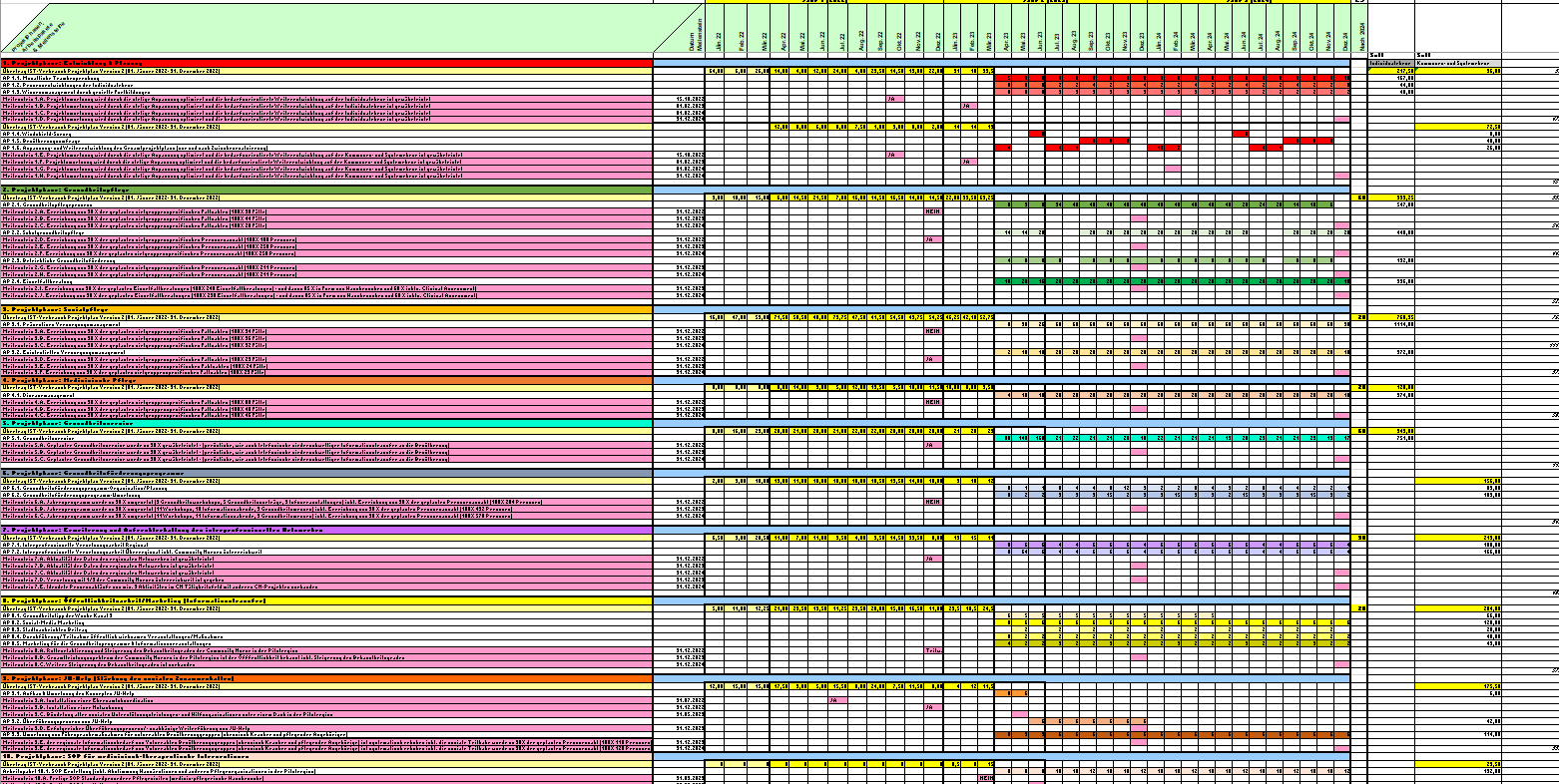 Kosten/Nutzen
Was hat es gebracht?
Was hat es gekostet?
6
Erprobung/Adaptierung 2022
Gesundheitspflege anhand von Handlungsfeldern und Prozessen definieren und und erleben/ Nicht durch einzelne Tätigkeiten!
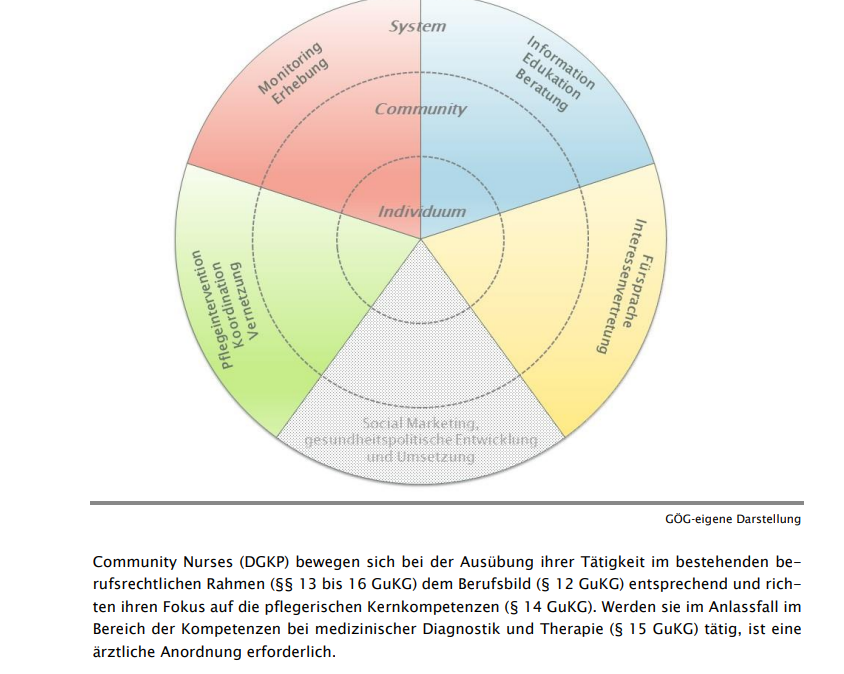 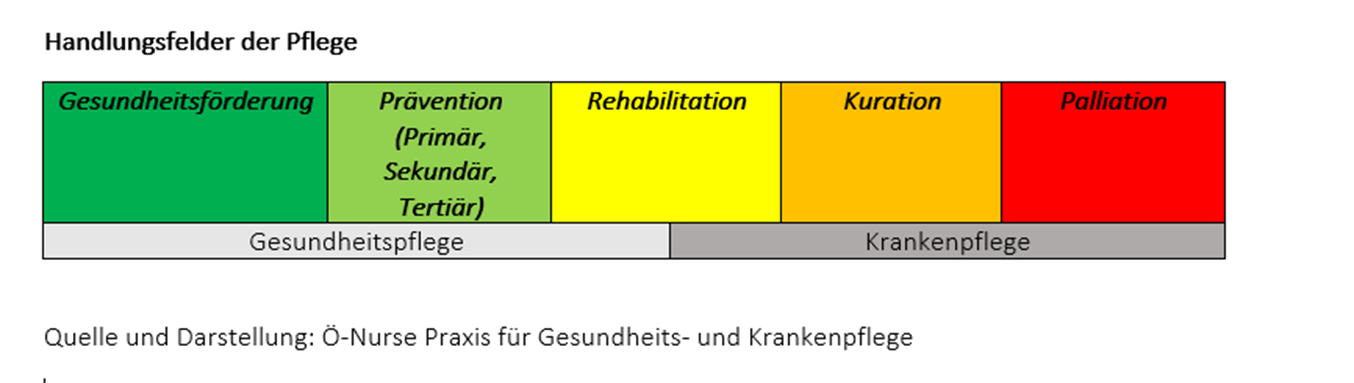 Komfortzone verlassen!
Max. GuKG nutzen
§14 /13. Weiterentwicklung der beruflichen Handlungskompetenz
7
Pflegeprozessesse Für Einzelpersonen/Familien und Gruppen
Monitoring & Erhebung:
§14 Beobachtung & Überwachung des Gesundheitszustandes 
§15 Durchführung standardisierter diagnostischer Programme 
§16 Einschätzung von Spontanpatienten
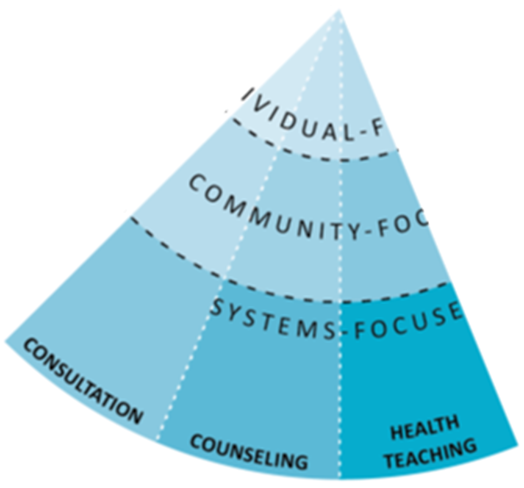 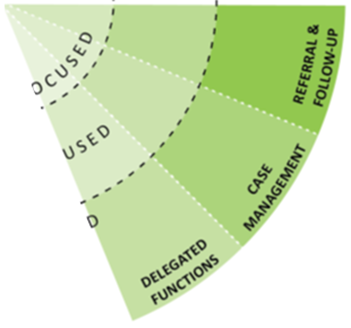 Information, Edukation & Beratung
§14 Beratung zur Gesundheits- und Krankenpflege, sowie Organisation und Durchführung von Schulungen
§15 Anleitung und Unterweisung von Patienten sowie Personen §50a/50b Ärztegesetz
§16 Gesundheitsberatung
Pflegeintervention, Koordination & Vernetzung
§14 Unterstützung und Förderung der Aktivitäten des täglichen Lebens
§15 Durchführung medizin-therapeutischer Interventionen v.a. nach SOP
§16 Interprofessionelle Vernetzung
8
Pflegeprozessesse Für Einzelpersonen/Familien und Gruppen
Präventiver Hausbesuch
Erst- und Quartalsvisiten
1 Std. 
Weiterführung in aktiver Betreuung in Prozessen
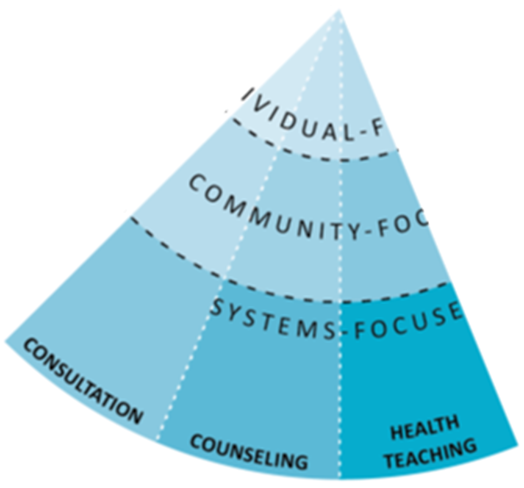 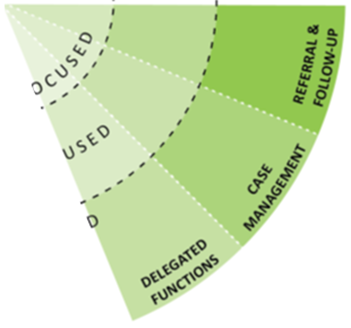 Präventives Versorgungsmanagement 
- 10 Einheiten (3 Monaten) – 2 Evaluierungen
Existentielles Versorgungsmanagement
- 10 Einheiten (6 Monaten) – 2 Evaluierungen
Diseasemanagement
- 5 Einheiten (3 Monaten) – 1 Evaluierungen
Schulgesundheitspflegeprozess
- Einheiten nach Schülergesamtzahl
Gesundheitspflegeprozess
- 10 Einheiten (6 Monaten) – 2 Evaluierungen
Betrieblicher Gesundheitsförderungsprozess
- 15 Einheiten (3 Monaten) – 2 Evaluierungen
9
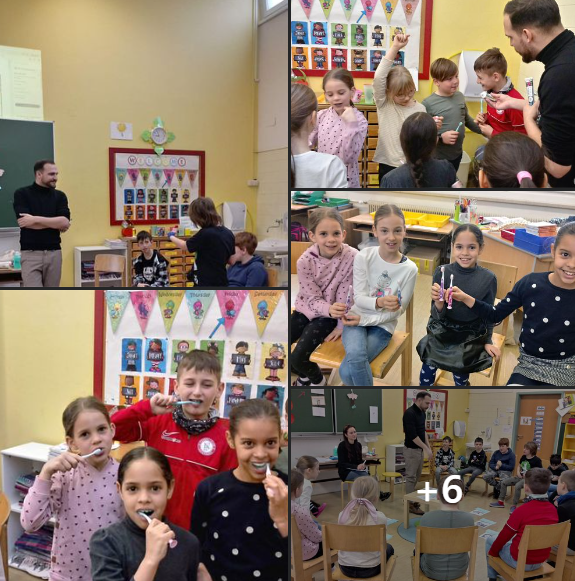 Pflegeprozessesse Für Einzelpersonen/Familien und Gruppen
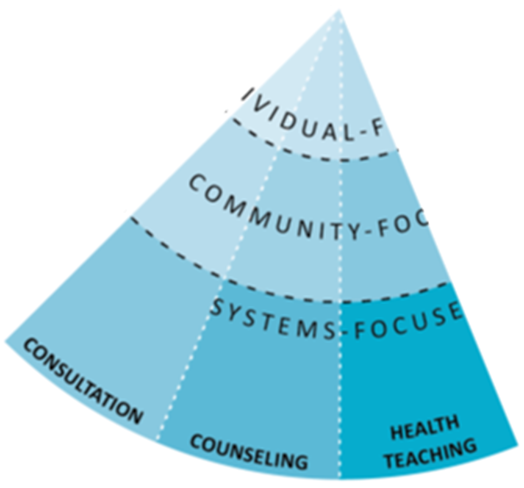 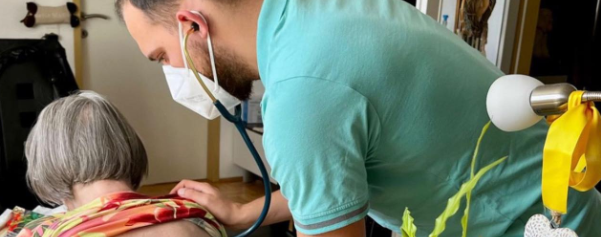 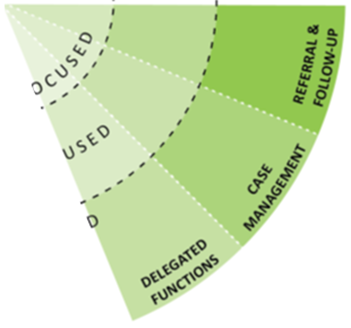 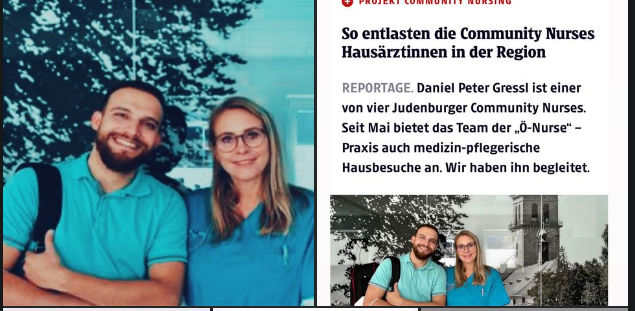 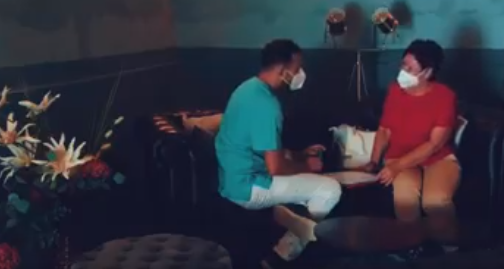 10
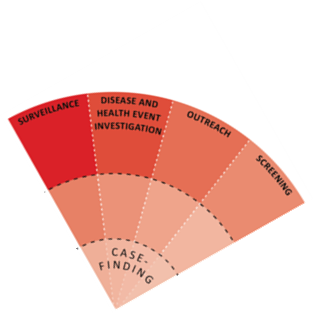 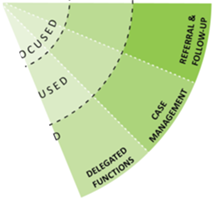 Umsetzungen auf der Kommunalen und Systemischen Ebene
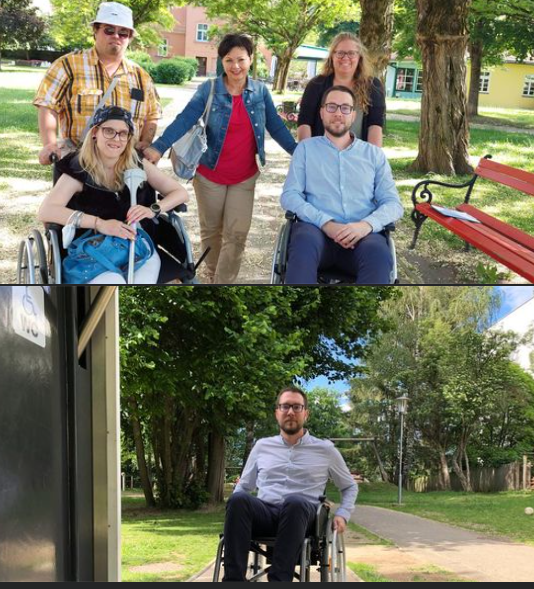 11
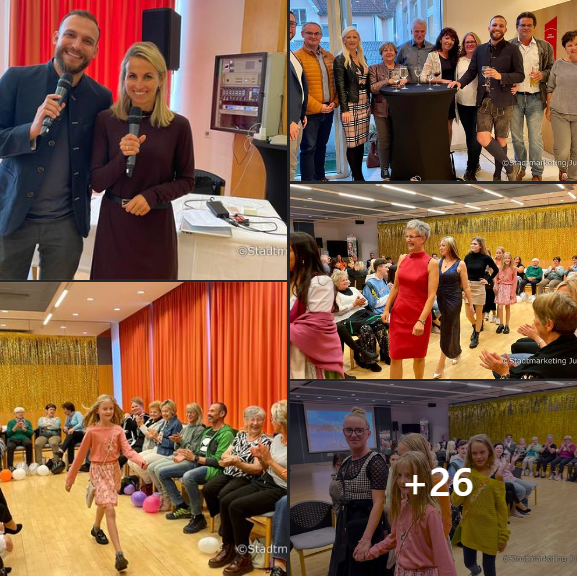 Umsetzungen auf der Kommunalen und Systemischen Ebene
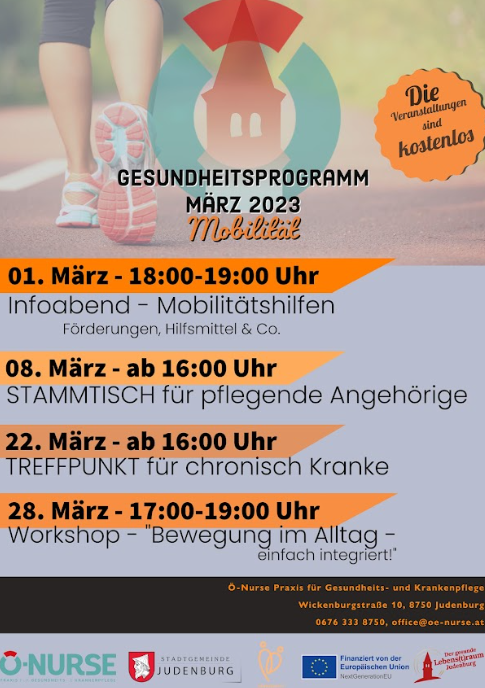 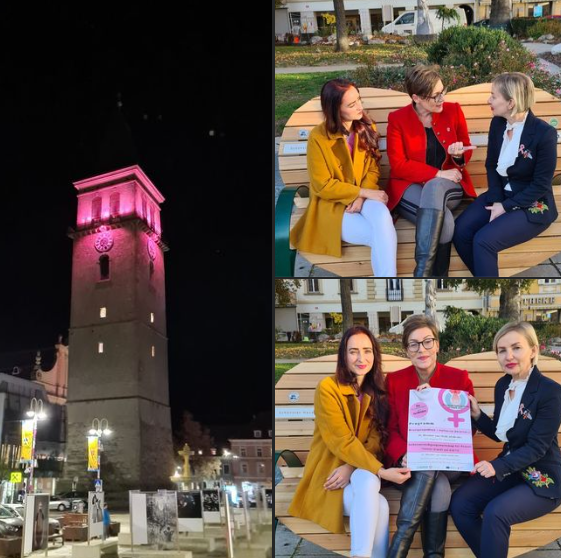 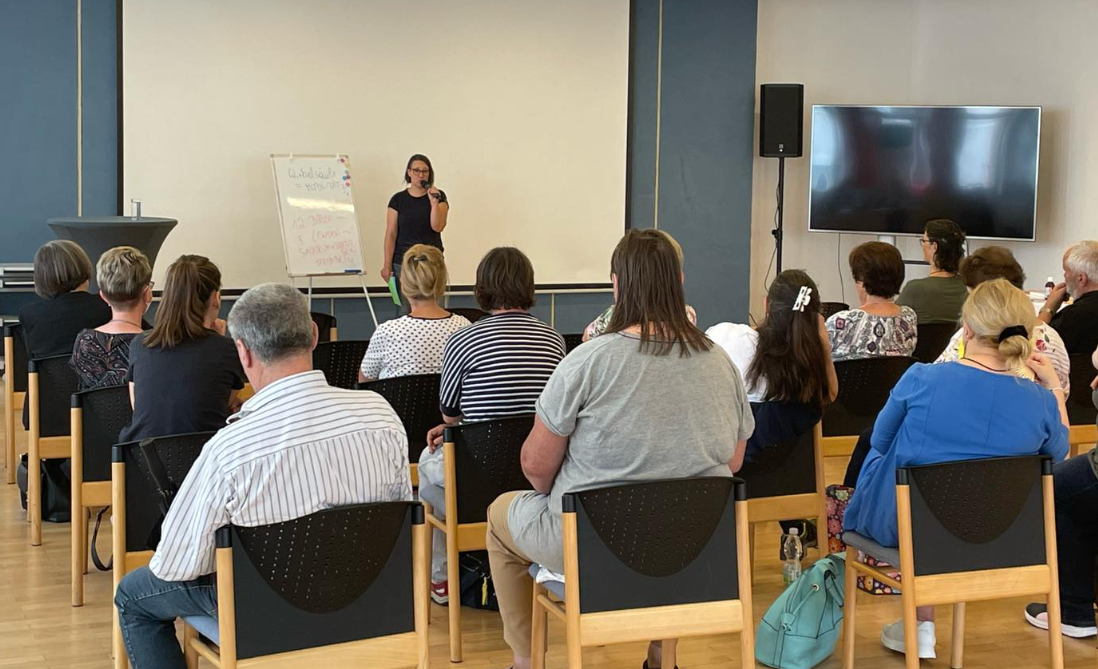 12
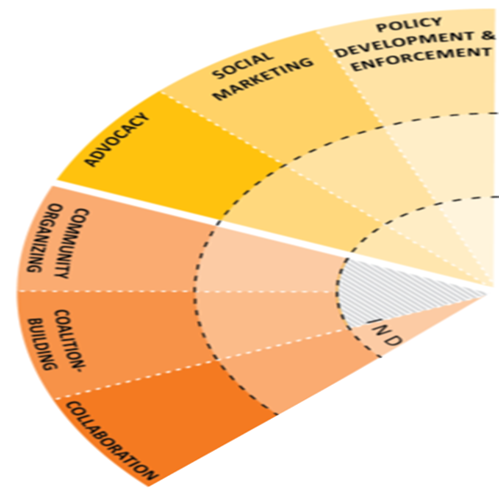 Umsetzungen auf der Kommunalen und Systemischen Ebene
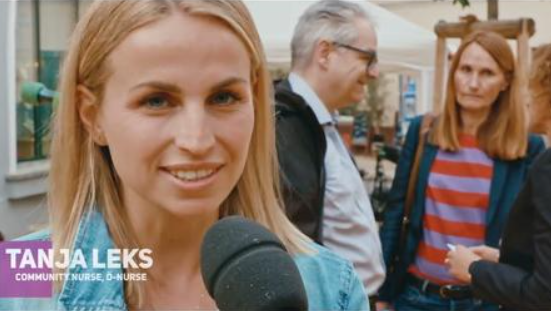 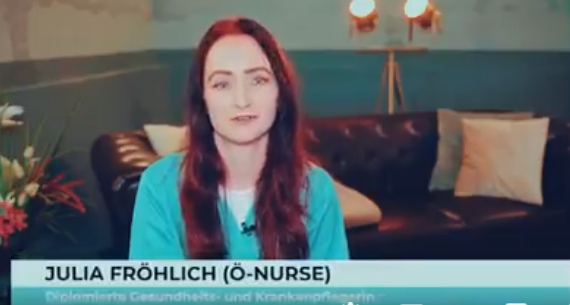 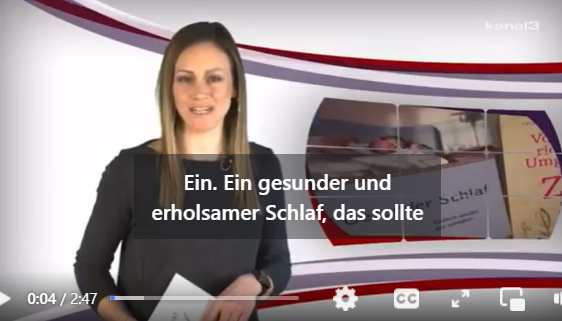 13
Anzahl Erreichter Personen (2022)
GESAMTZAHL der Personen: 534	
GESAMTZAHL der Personen (Judenburger): 472
GESAMTZAHL der Personen (extern Judenburg): 62
14
Anzahl erreichter JudenburgerInnen nach Alter (Individual, Gruppe, Kommune)
> 75 Jahre I: 77; G: 0; K: 28 – Gesamt: 105
61-75 Jahre I: 39; G: 0; K: 47 – Gesamt: 86
41-60 Jahre I: 35; G: 0; K: 71 – Gesamt: 106
19-40 Jahre I: 16; G: 0; K: 29 – Gesamt: 45
13-18 Jahre I: 0; G: 0; K: 8 – Gesamt: 8
0-12 Jahre: I: 1; G: 99; K: 22 – Gesamt: 122
15
Anzahl erreichter JudenburgerInnen nach Geschlecht (Individual, Gruppe, Kommune)
Männer: 162
Individual: 55
Gruppe: 54
Kommune: 53

Frauen: 306
Individual: 109
Gruppe: 45
Kommune: 152
16
Auswertung – IndividualEbene (Einzel- und Familienprozess)
2049 – Telefonische Kontakte mit Klientinnen inkl. Casemanagement 
431 – Anzahl Hausbesuche 
177 – Anzahl Praxisbesuche 

Durchschnittswert pro Fallbearbeitung: (117 Fälle) 
18 Anrufe 
4 Hausbesuche 
1 Praxisbesuch
17
Auswertung der Pflegequalitätsassessments
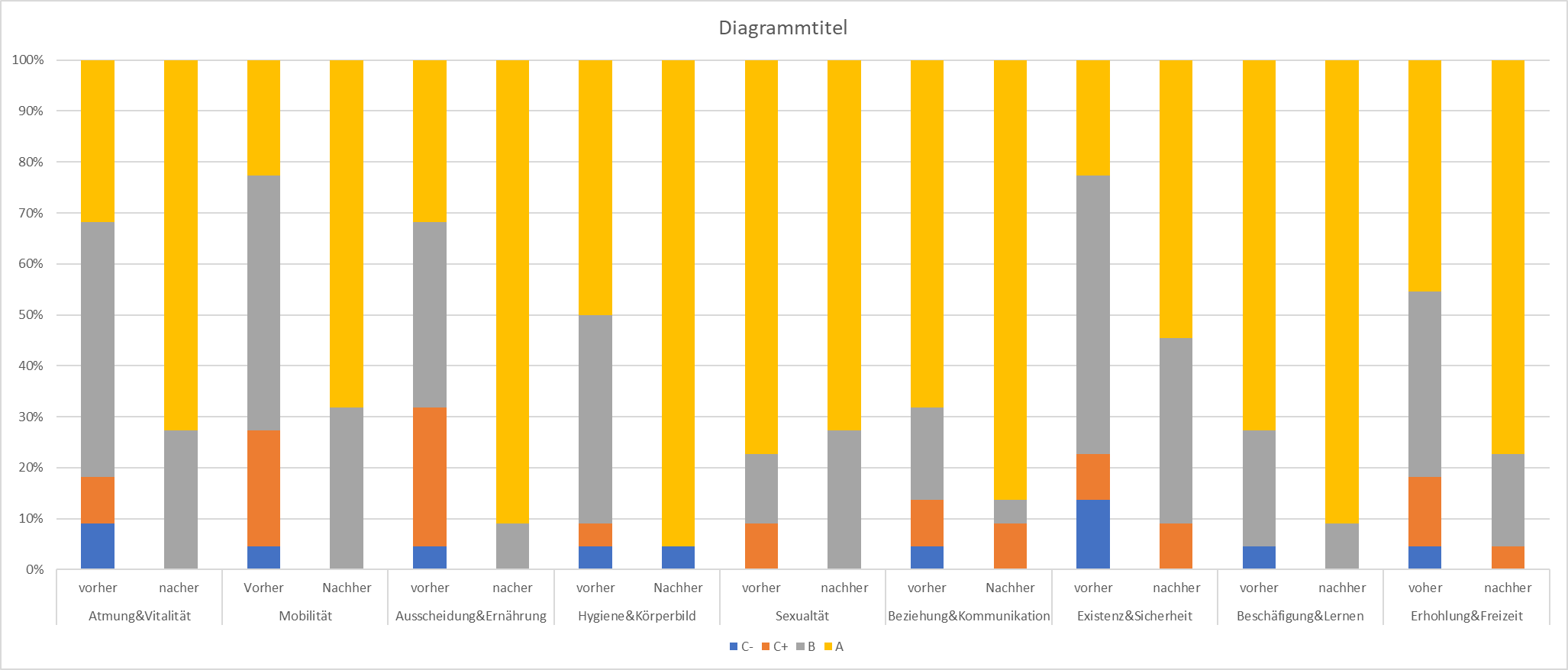 18
Auswertung: Gesundheitspflegeassessments
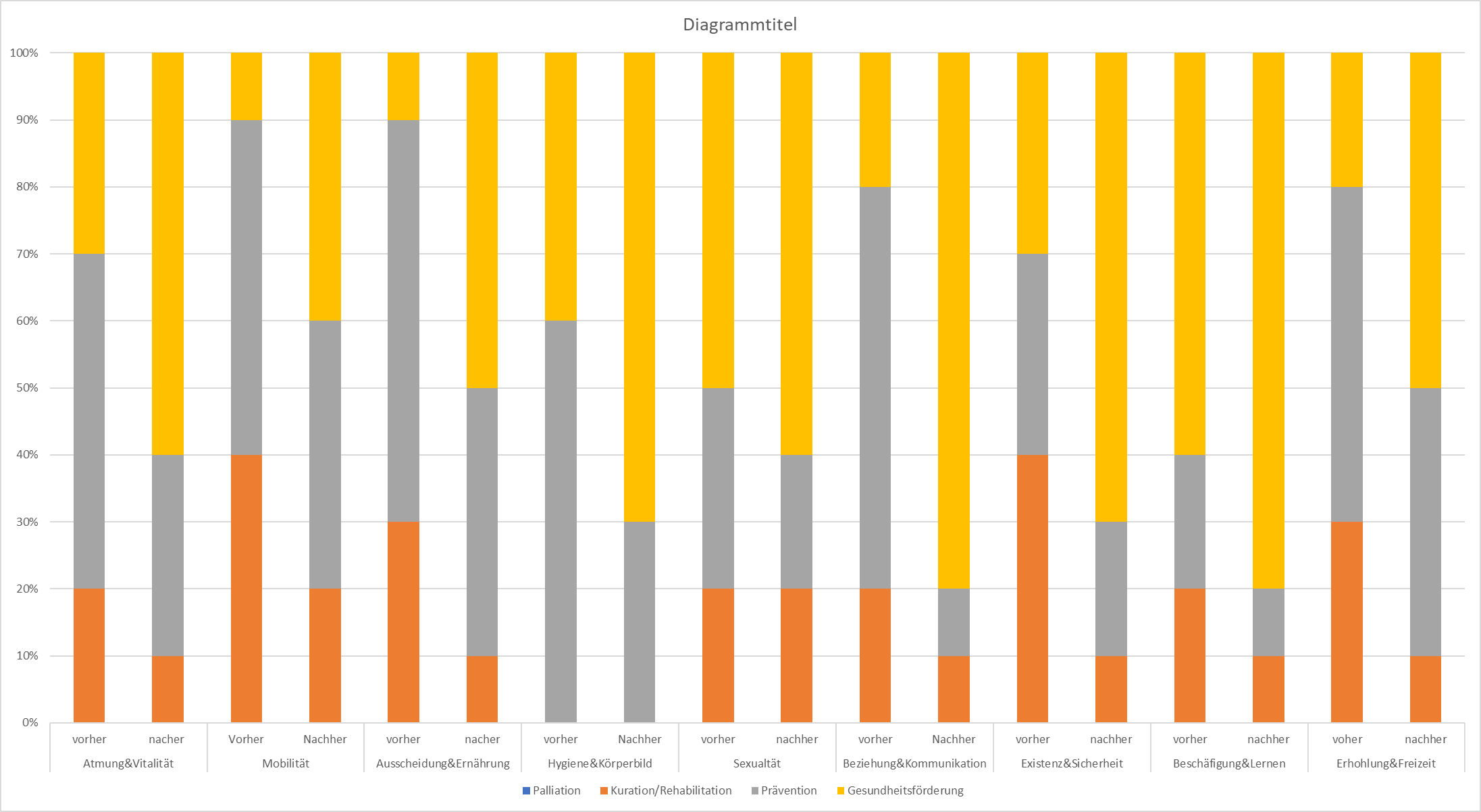 19
Prozentverteilung der PRojektleistung
Datenverarbeitung und Auswertung: 8,55 %
Digitalisierung: 3,59 %
Entwicklung und Planung – Individual: 5,61 %
Entwicklung und Planung – Kommunen: 5,25 %
Existentielles Versorgungsmanagement: 8,05 %
Gesundheitspflegeprozess: 4,26 %
Gesundheitsservice: 9,28 %
JU-Help: 6,10 %
Medizinische Hausbesuche: 3,3 %
Öffentlichkeitsarbeit: 8,15 %
Präventives Versorgungsmanagement: 16,64%
Schulgesundheitspflege: 2,34 %
Steuerung und Evaluierung: 1,38 %
Interprofessionelle Vernetzung: 5,91 %
Fachgremium Erstellung: 6,27 % 
Gesundheitsförderungsprogramme: 4,78 %
Individual 50/50 – Kommunen – und Systemebene
20
Adaptierung und Routine 2023
Was braucht es zur Routine?
21